Titles & Essential Graphics in Premiere
Objective 4.00 
Apply procedures for editing Digital Video using Adobe Premiere Pro CC.
Good Video Titles can be used for promo posters, DVD covers, etc.
Titles are used to set the date, location, or time of the movie/film
They identify main characters

Defined As: block of text with or without an accompanying graphic
Question to Consider
Can you think of examples in movies and TV shows when different titles are used?
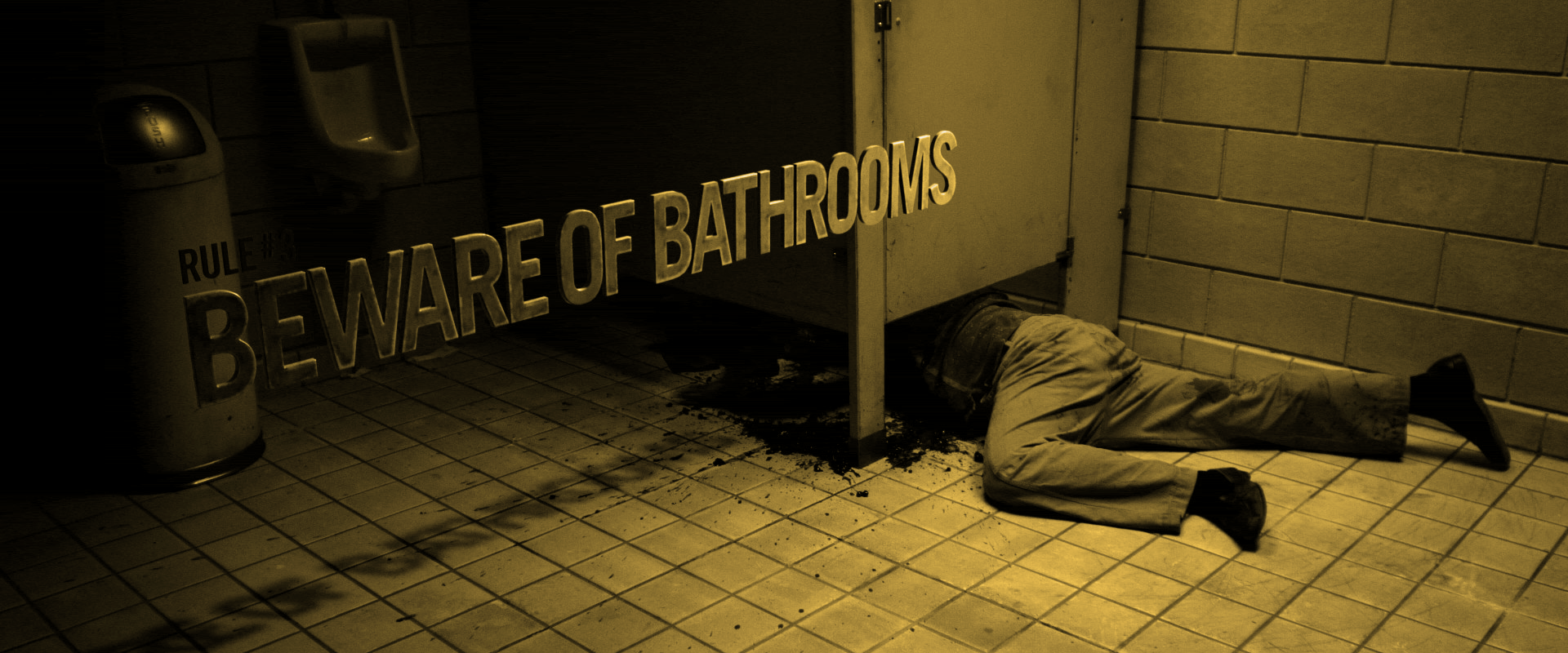 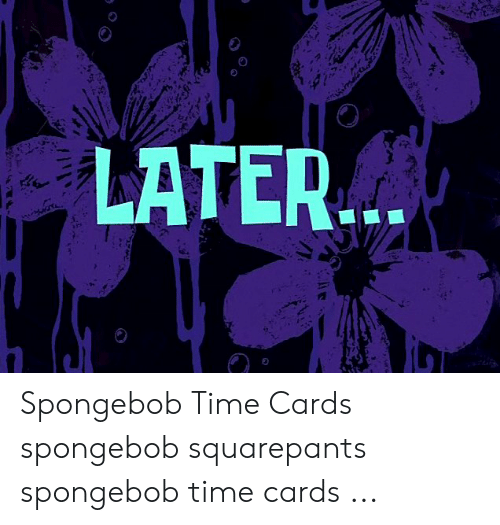 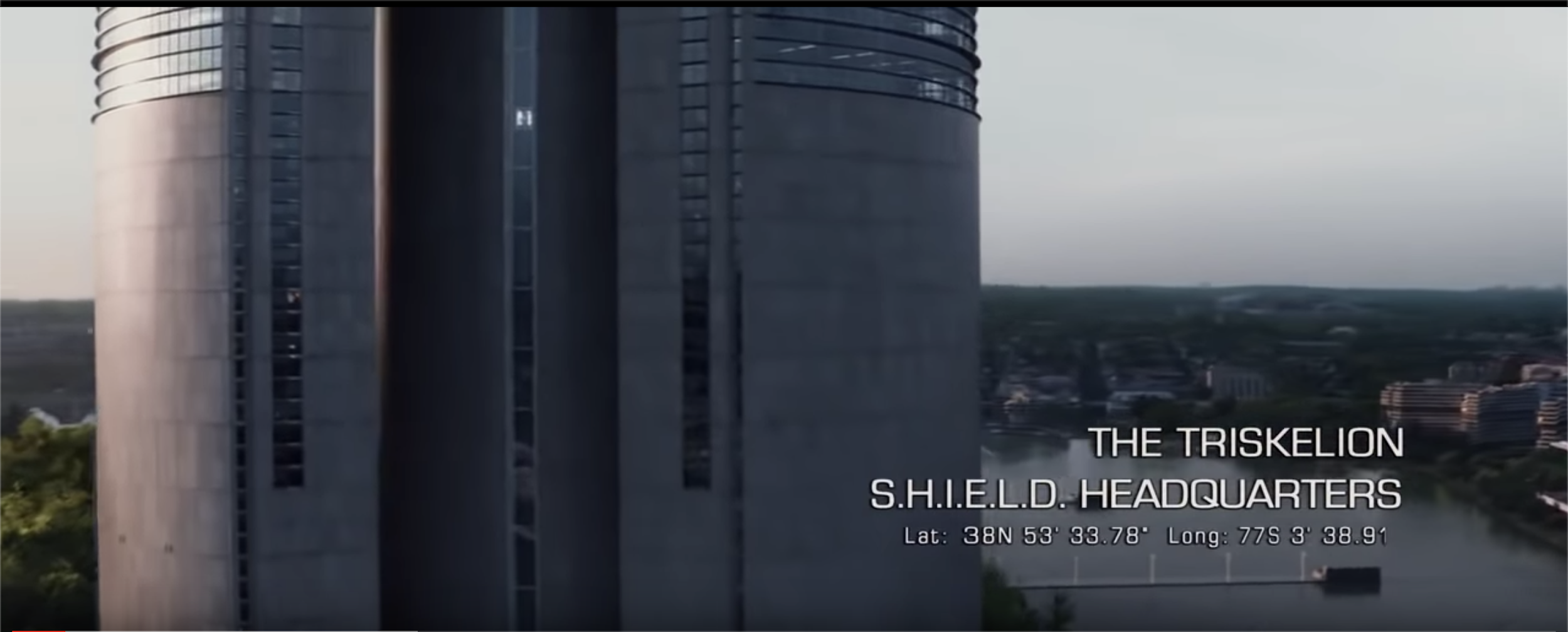 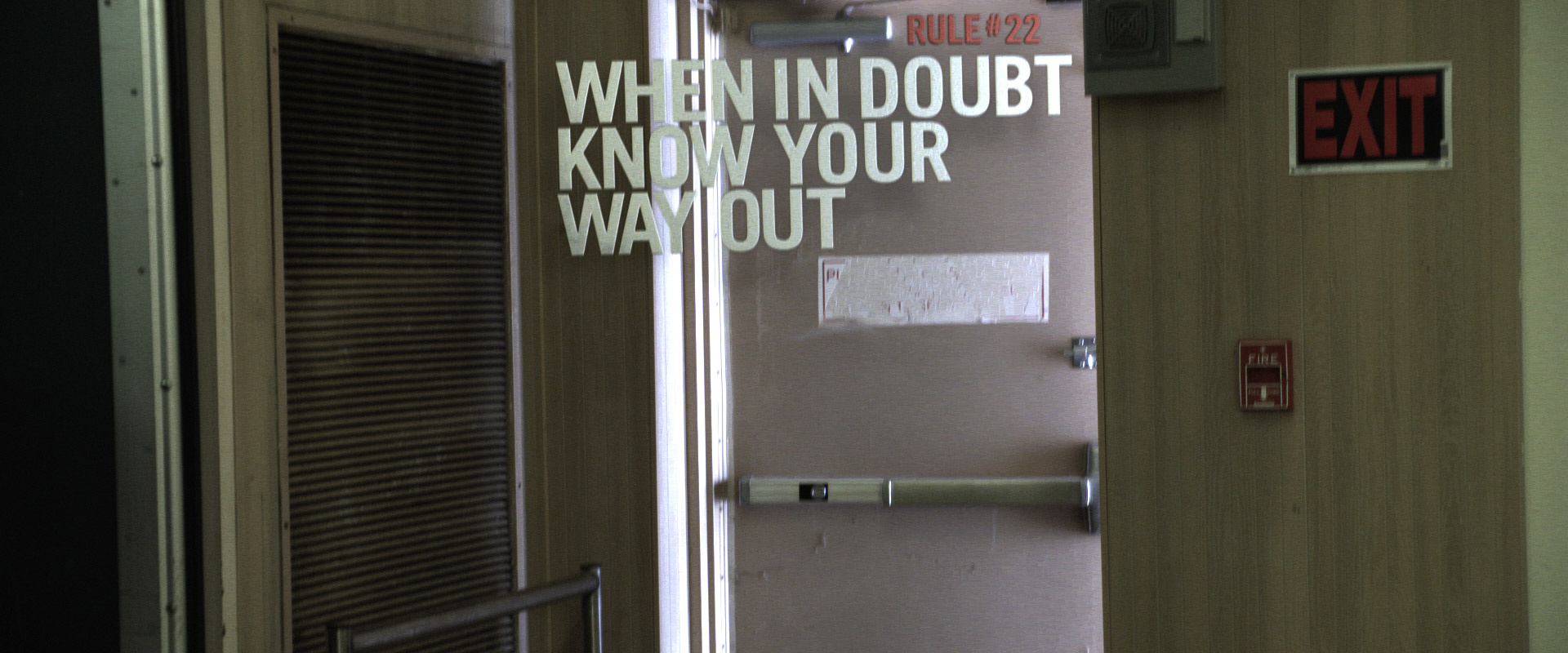 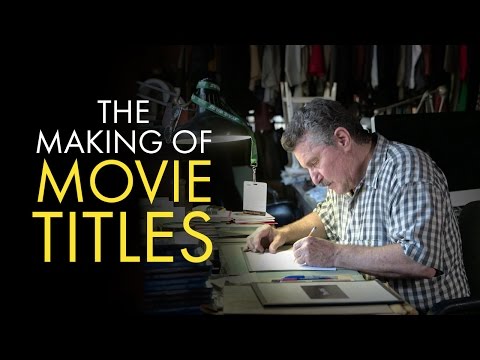 Well we won’t be making titles by hand but we can make amazing titles in Premiere Pro or any video editor
Alright!
Question to Consider
What are some famous titles you have seen?
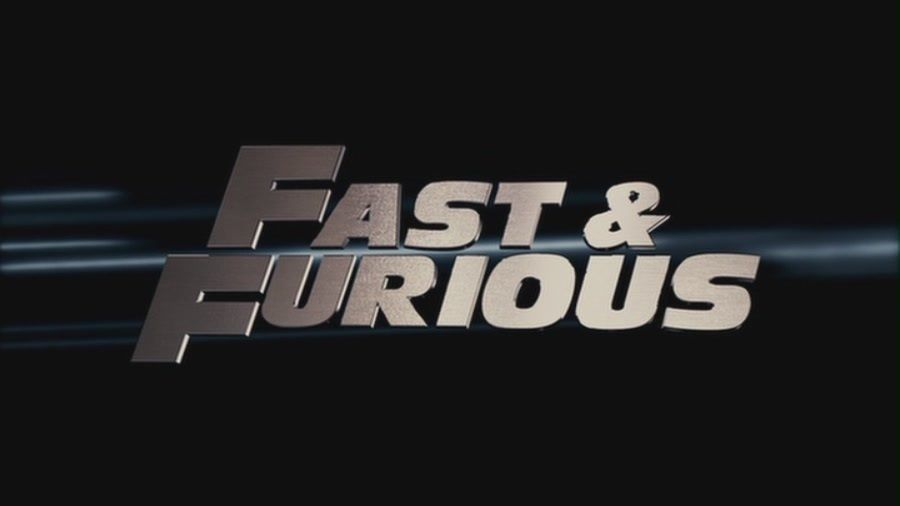 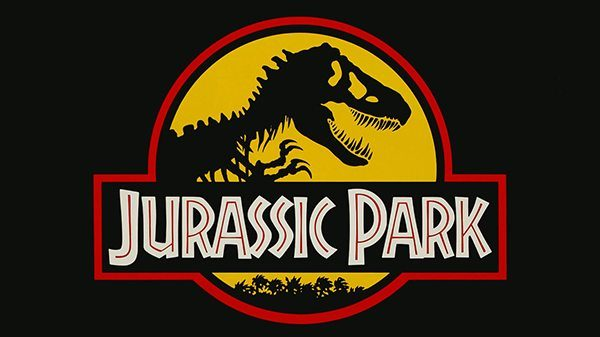 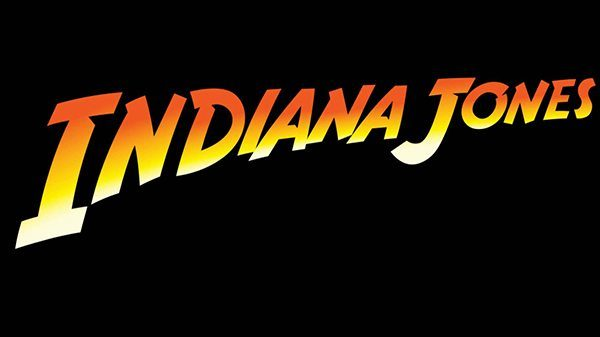 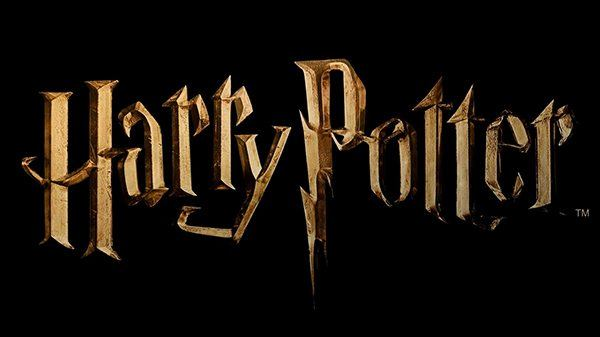 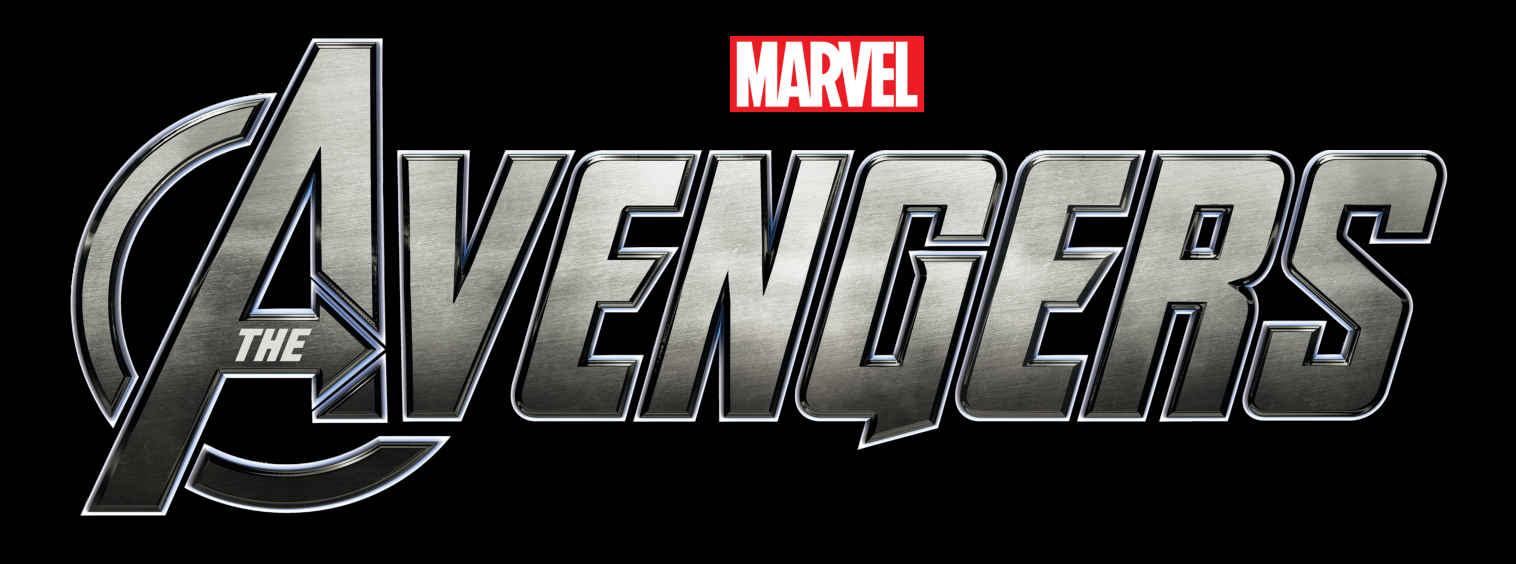 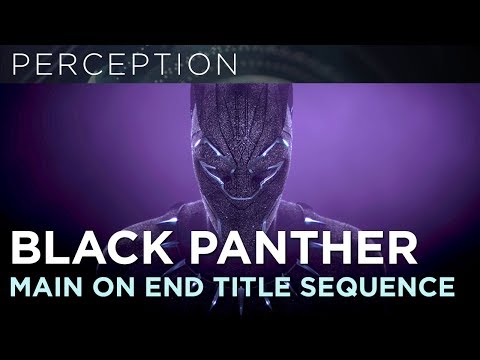 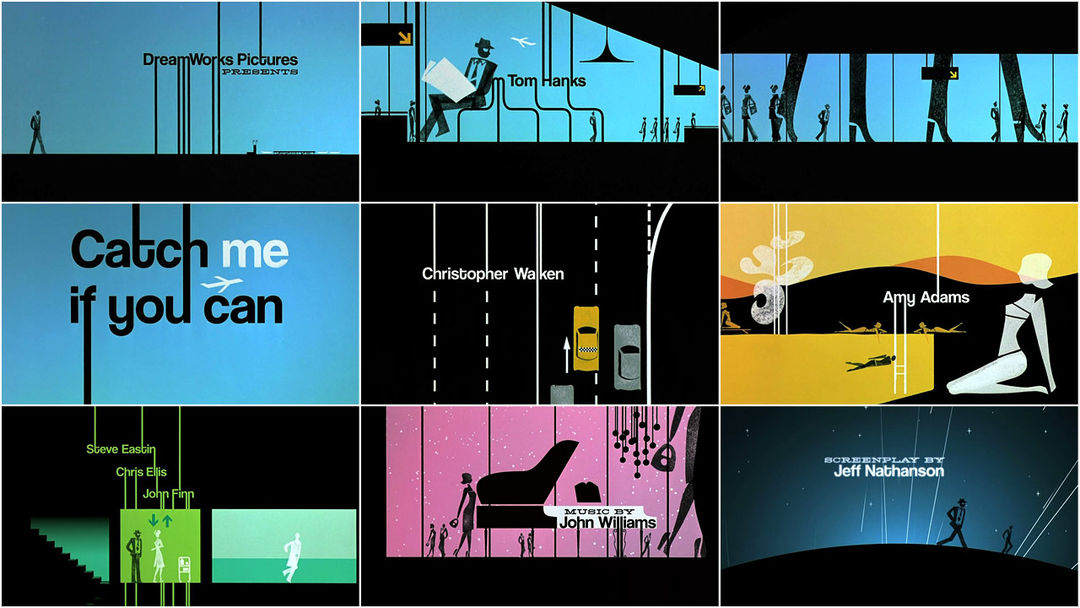 Can you guess what movie this title sequence is from?
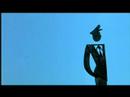 4 Title Types
Still Title

Roll Title

Crawl Title

Superimposition Title
Still Titles
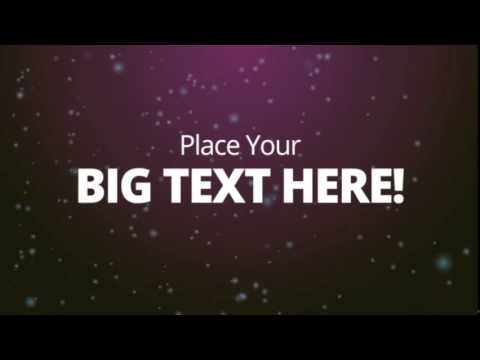 A block of text with or without an accompanying graphic.
It appears on the screen, remains motionless, and then disappears.
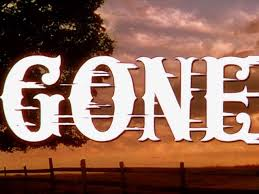 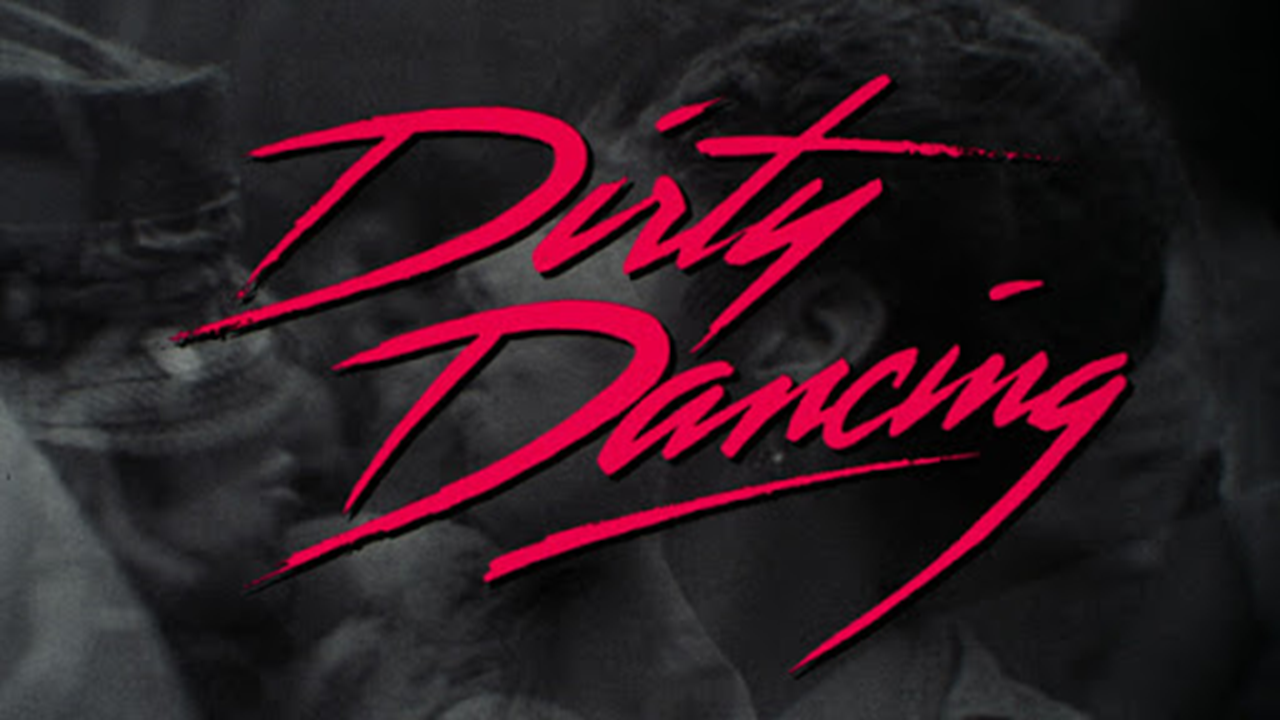 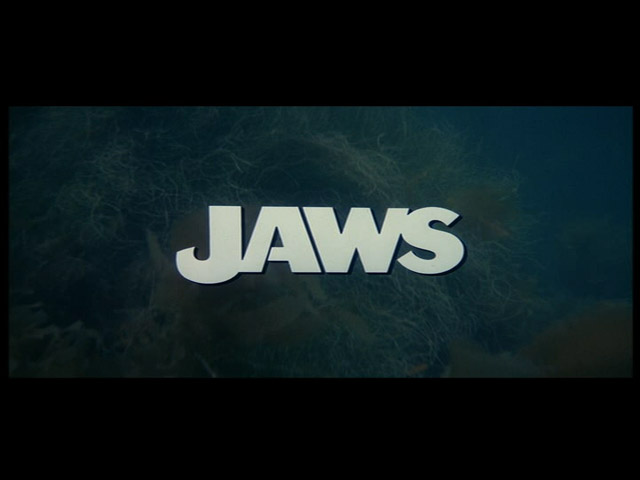 ROLL TITLE
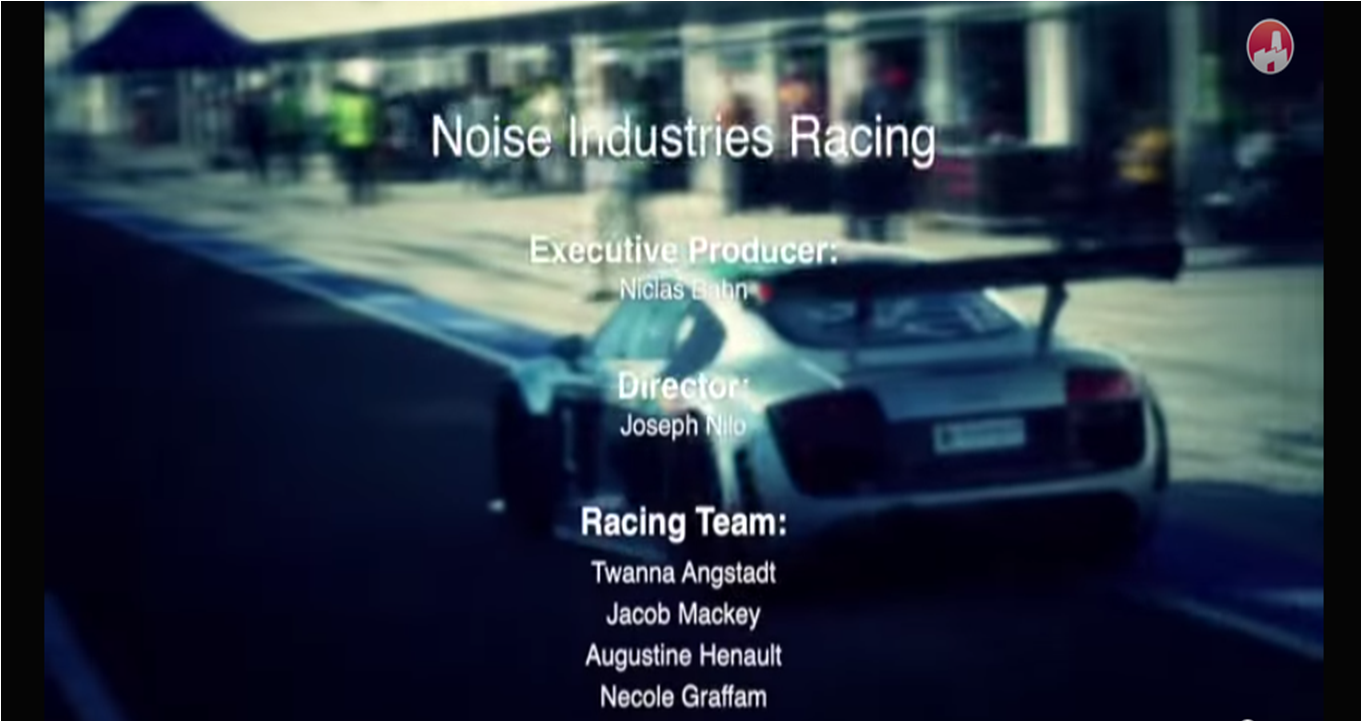 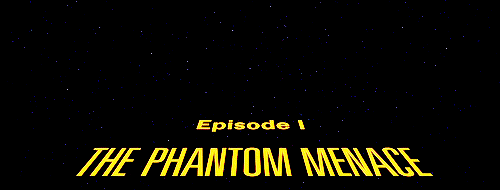 Can appear from top or bottom.
Moves vertically through the screen
Crawl Title
Appears from left or right
Moves horizontally across the screen
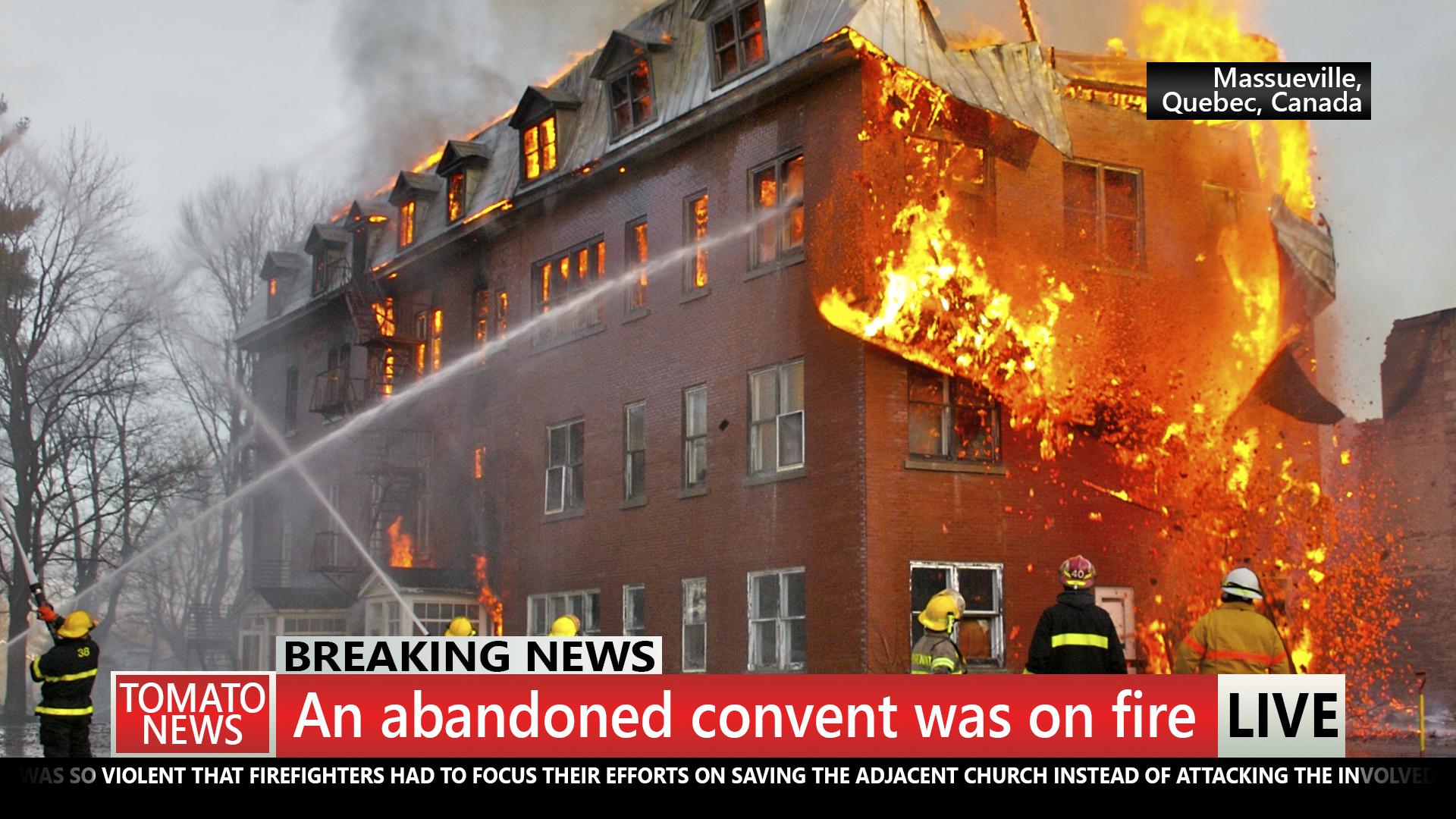 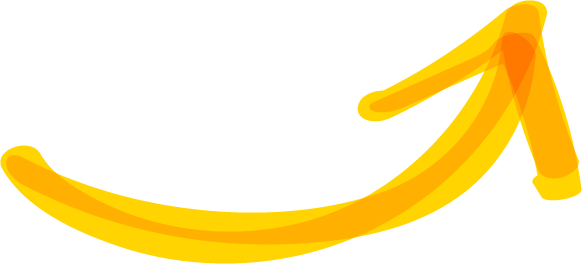 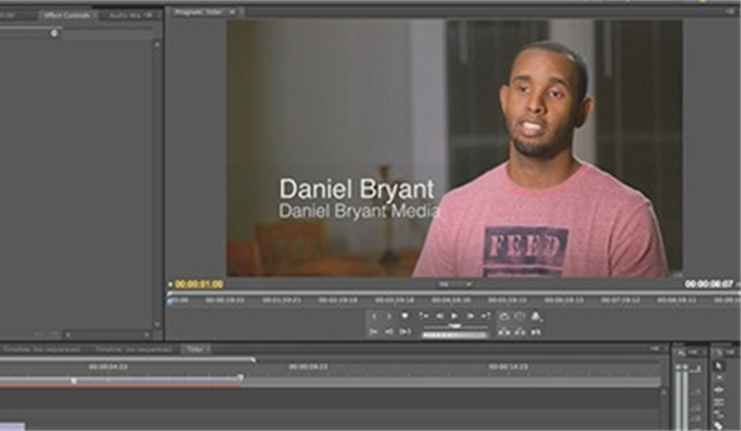 Superimposition Title
This title relays information
Name, position, title, stats, etc. 
Usually appears on the lower third of the screen
Used in documentaries and news often
Also known as Super, Lower Third, Chyron
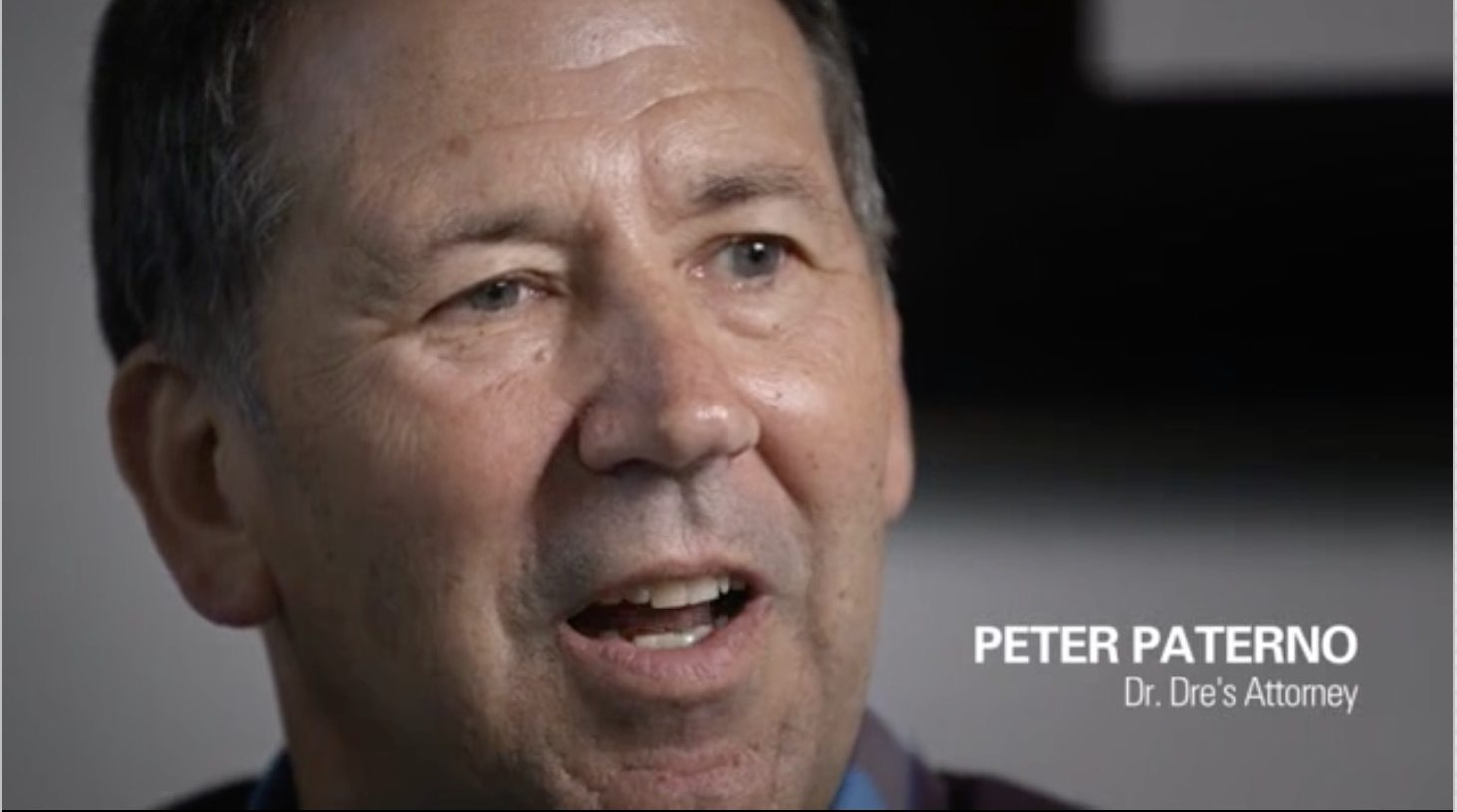 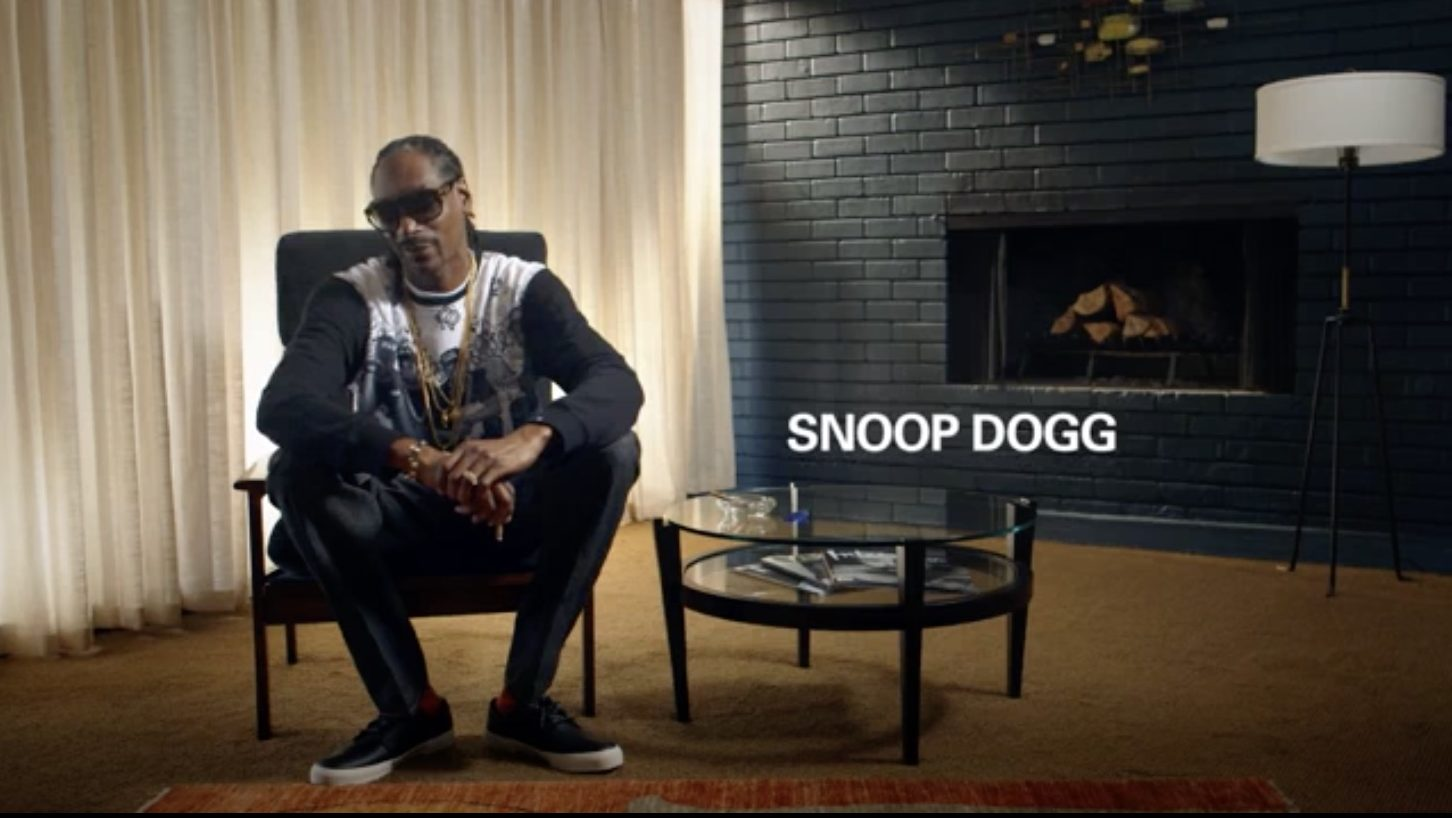 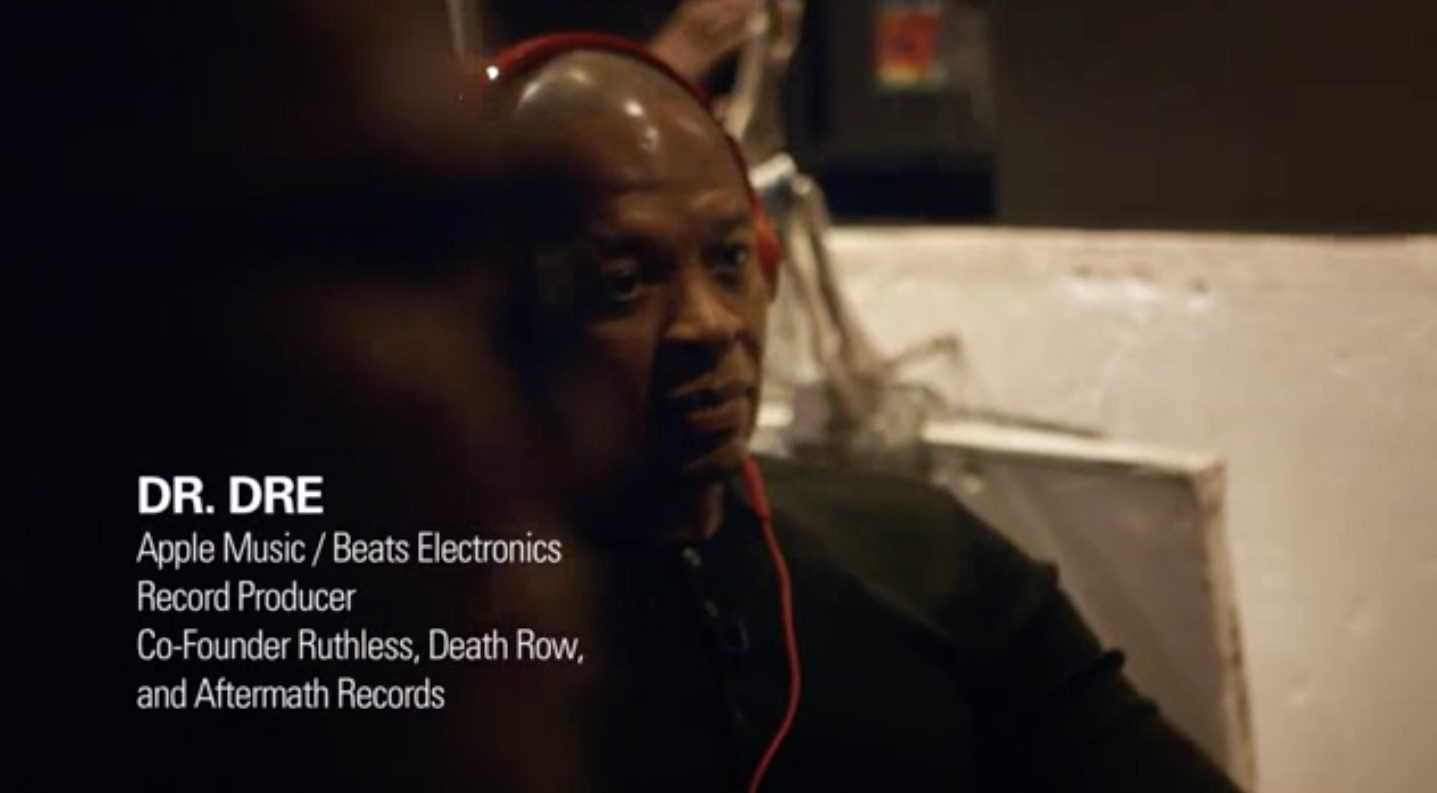 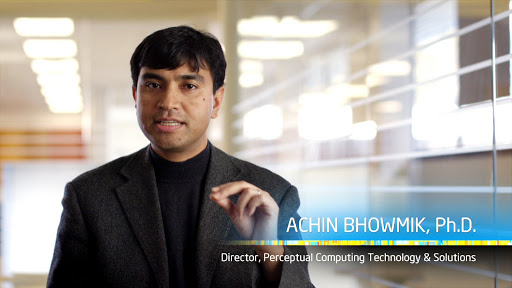 Question to Consider
Why is it important to use Lower Thirds to introduce people in interviews?
We read video from top to bottom. The item on the top layer is what is seen first in the Program Monitor
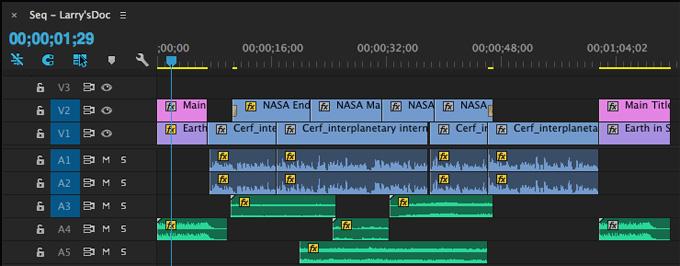 Creating:
Type Tool
01
Using the Type Tool to create Graphics
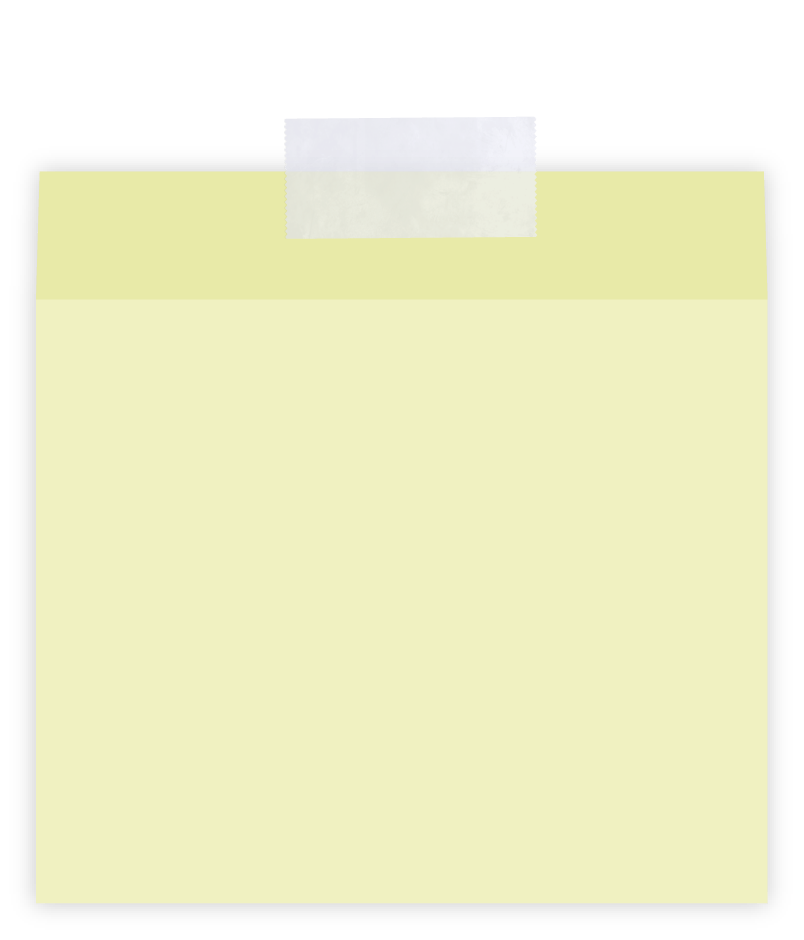 Another tool in our toolbar is the Type tool.

This tool was not listed in Bootcamp. 

Shortcut on keyboard is the letter T
[Speaker Notes: gif]
Select the Type Tool 
Draw a box on your Program Monitor. 
Then start typing
Once you start typing, it will change the name of the graphic clip to what you wrote.
Editing Text
02
Using Essential Graphics Panel or Effect Controls Panel
Editing your title
Graphics Workspace
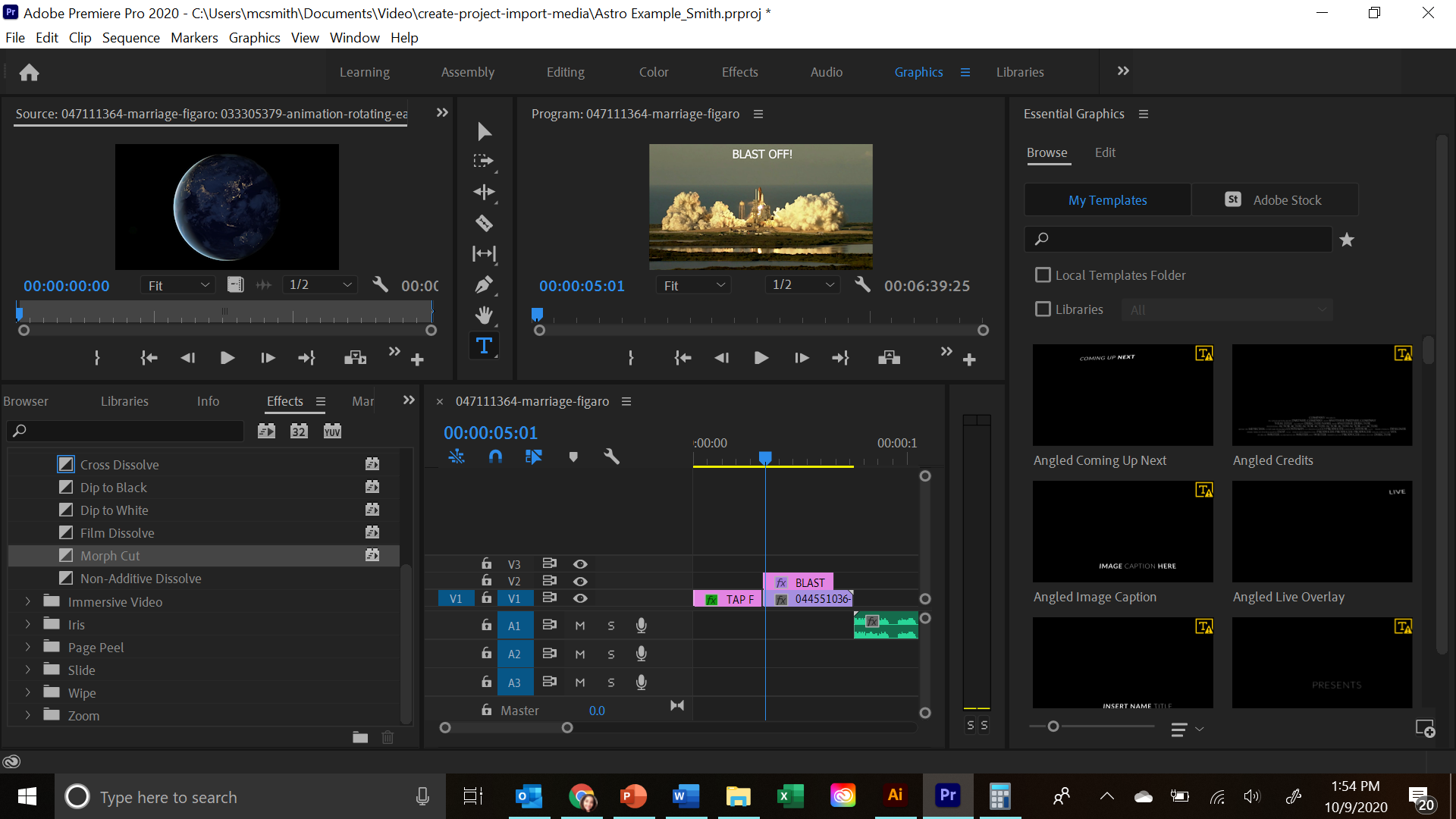 Window> Workspaces> Graphics
Essential Graphics
Panel - Pulls up with title options
Browse & Edit
Must highlight title on timeline to edit
Editing Titles
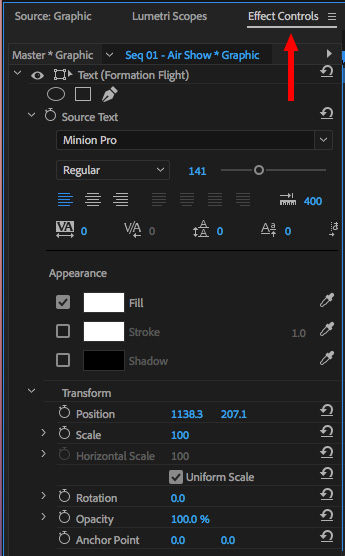 Effects 
Controls
Panel
Essential
Graphics
Panel
Need to select the edit button and the specific title

You can align the placement of the graphic using the icons (not found in the Effect Controls)

Can edit text and color
Can edit text and color

Keyframes mark a point in time with a specific value

Can also create masks to cover your text
[Speaker Notes: gif]
You can customize your text: 
changing the color (Fill)
outside color (Stroke)
font type/size (under Text)
alignment.
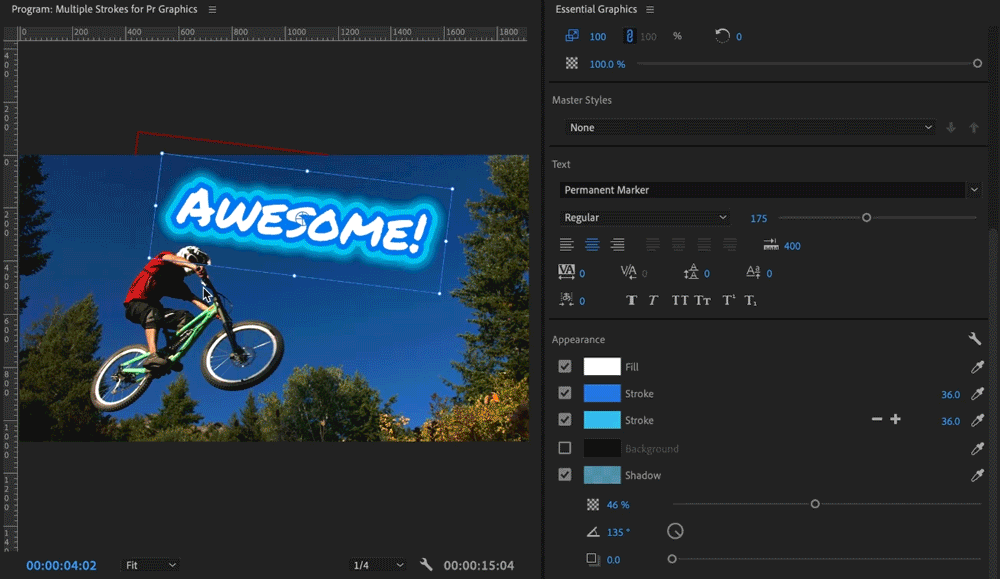 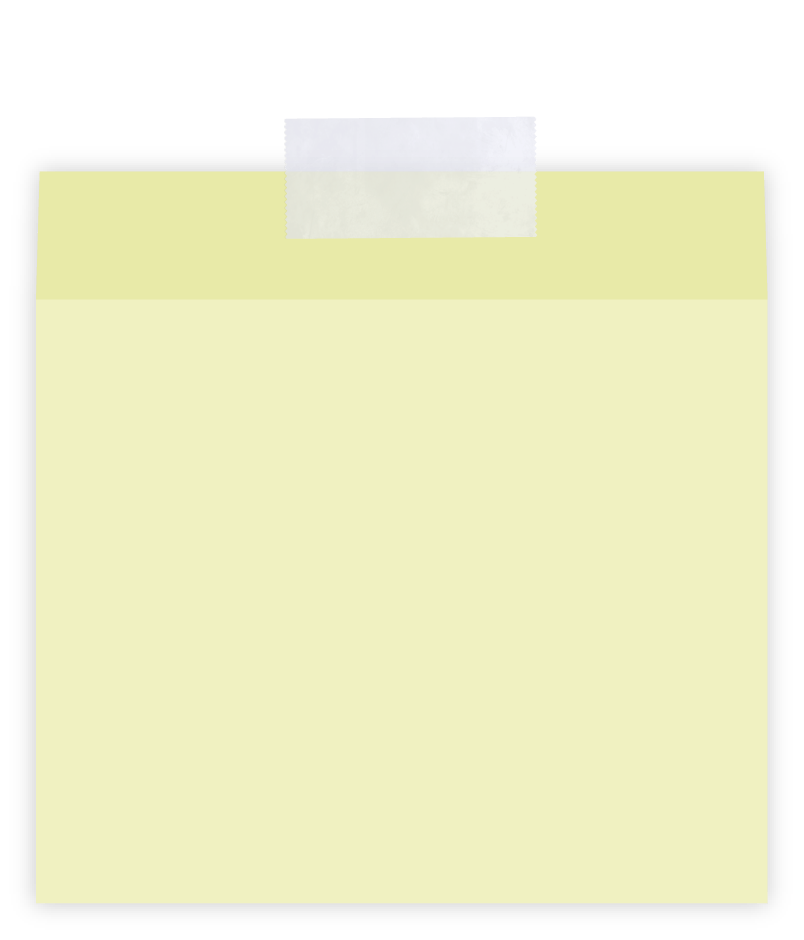 Align & Transform buttons
Essential Graphics panel 
Allows you to quickly move the location of text 
NEEDED FOR CERT EXAM
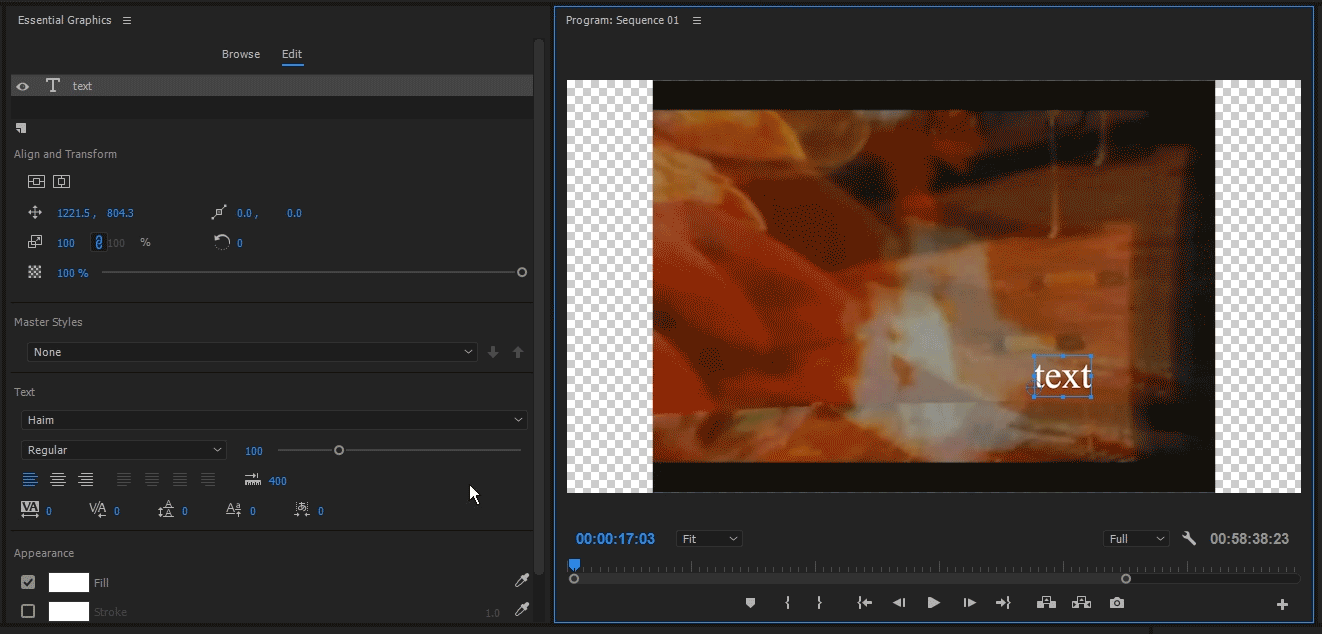 Creating Shapes
Can be created with the new items button. 
Looks like the page icon.

Video reads top down, so make sure the layers are in the correct order
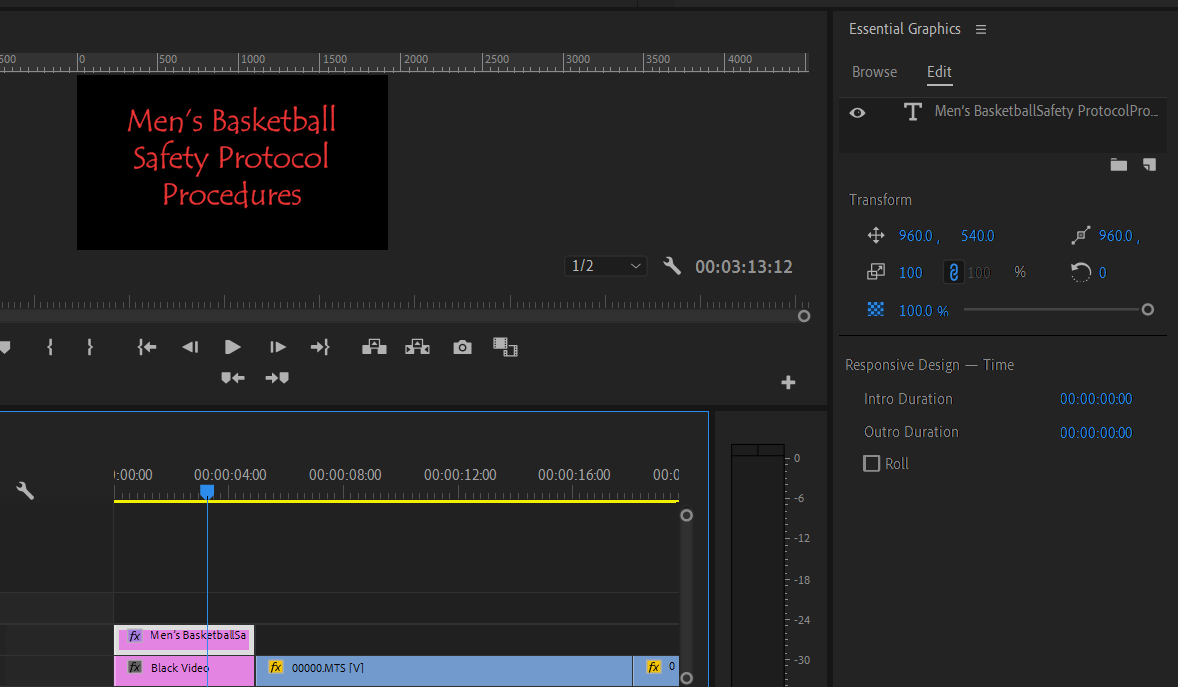 Credit Roll
3
Do not select the title in the Essential Graphics Panel, that will hide the checkbox
2
Inside the Essential Graphics panel, click the box that says Roll
1
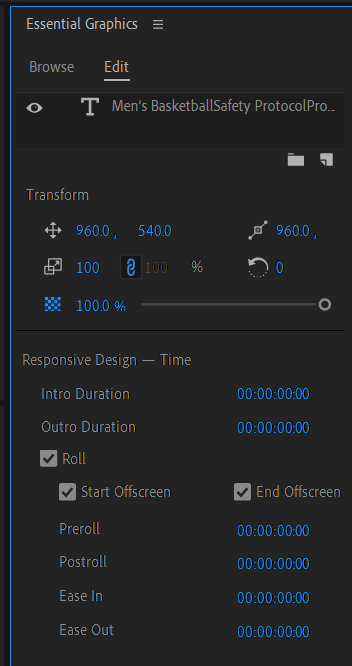 Select the graphic on the timeline
03
Creative:
Effect Controls Panel & Animating with Keyframes
Keyframes allow us to animate our graphic/clip
This is achieved in the Effect Controls Panel
This shows you how to change the position of your graphic and allows you to ‘animate’ your graphic, using Keyframes inside Effect Controls panel.
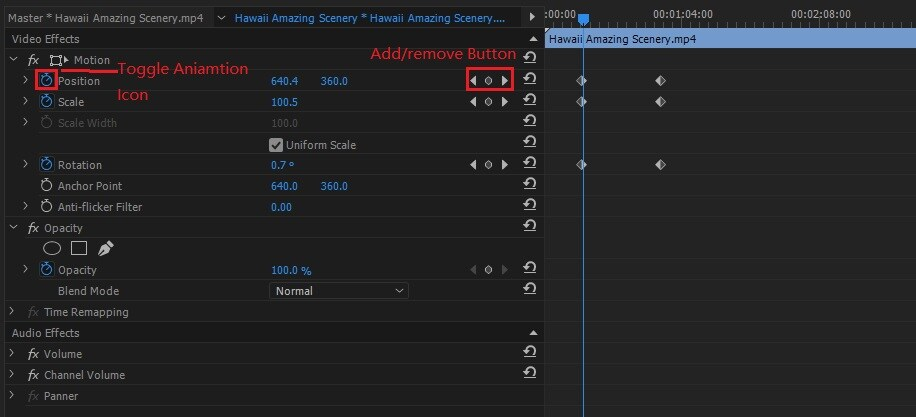 Change the position of video or graphic
(Position)
These are your data points, they tell you what is happening at the specific timecode
Change the size of video or graphic (Scale)
To make any movement, you must turn on Animation first!
Set Keyframes
Setting keyframes is easy. Simply hit the stopwatch icon to the left of your desired parameter. By default, Premiere will set a single keyframe as soon as you hit the stopwatch button.
To set another keyframe, move your playhead to your desired time and hit the small diamond between the left and right arrows to the right of your parameter’s values (see example).
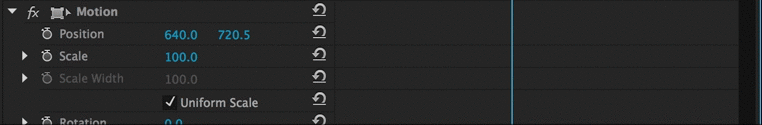 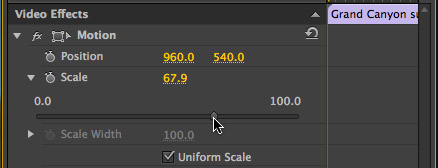 Position
There are two numbers under Position. 
The 1st number is X-Axis and the 2nd number is Y-Axis
Changing Keyframe Values
Hovering over the blue numbers and dragging your mouse left or right changes the values of the keyframes. You can select them and type right in the number.
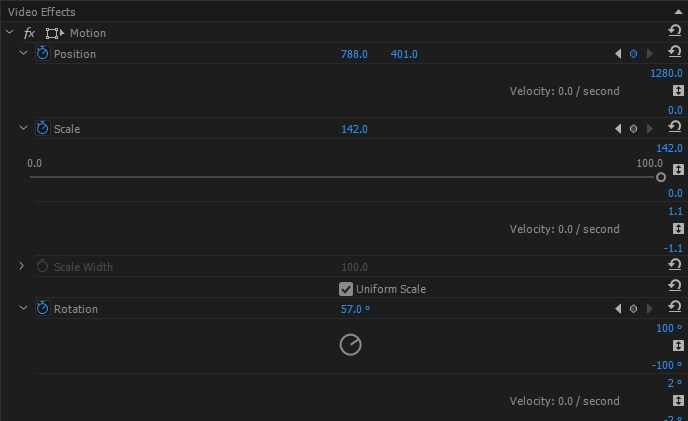 Removing Keyframes
Select your keyframe and hit delete or right click and select clear
04
Creative:
Text Behind
Moving Object
See Full Tutorial Attached
See walkthrough attached in G.C.
Step by step instructions in GC on how to complete
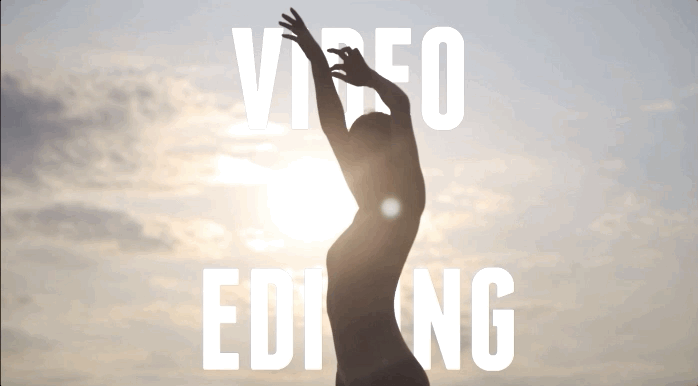 Title Practice Edit
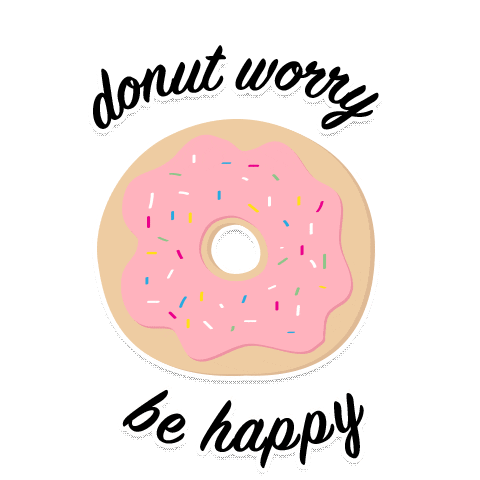 Format: H.264
Preset: Youtube 720p
Turn in mp4 file
7
Graphics
You Need:
1 - Title Graphic
5 - Fact graphics about doughnuts 
1 - Credit graphic with your name (rolling credits)
No less than 3 video clips used
Add audio
Assets Provided
CONCLUSION
Find location of assets in instructions in GC. Task List, Walkthrough & Example attached in GC.
You will create a video about Donut Facts using your knowledge of titles. You will create a total of 7 titles.